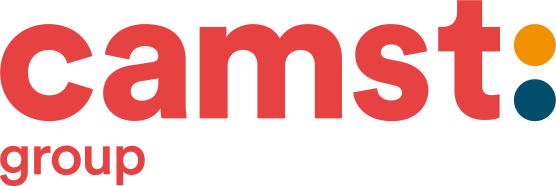 Ristorazione per centri
estivi, grest, summer camp
0
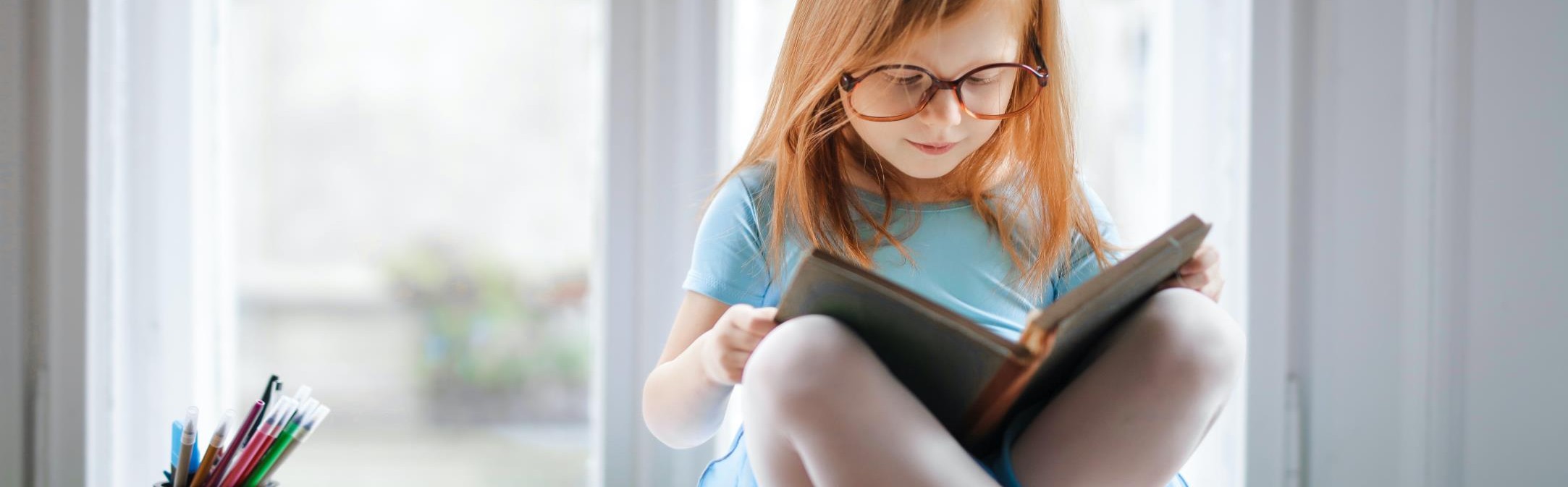 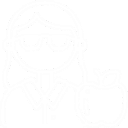 IL SERVIZIO
Il servizio di ristorazione e preparazione pasti per i vostri centri estivi è una soluzione  pratica, in grado di assicurare qualità e sicurezza, anche nel trasporto.

Per il pranzo, si può scegliere tra due soluzioni.

Pasti monoporzione: i pasti sono serviti in piatti confezionati singolarmente. E’ la  soluzione che consigliamo se non si dispone di spazi di dimensioni adeguate, ma non si  vuole rinunciare a un vero pranzo.

Pasto multiporzione: è la soluzione ideale quando si dispone degli spazi giusti per il  pranzo, con il miglior rapporto qualità e prezzo. Nella nostra offerta sono inclusi anche  le merende e i cestini per gite e pranzi al sacco.
1
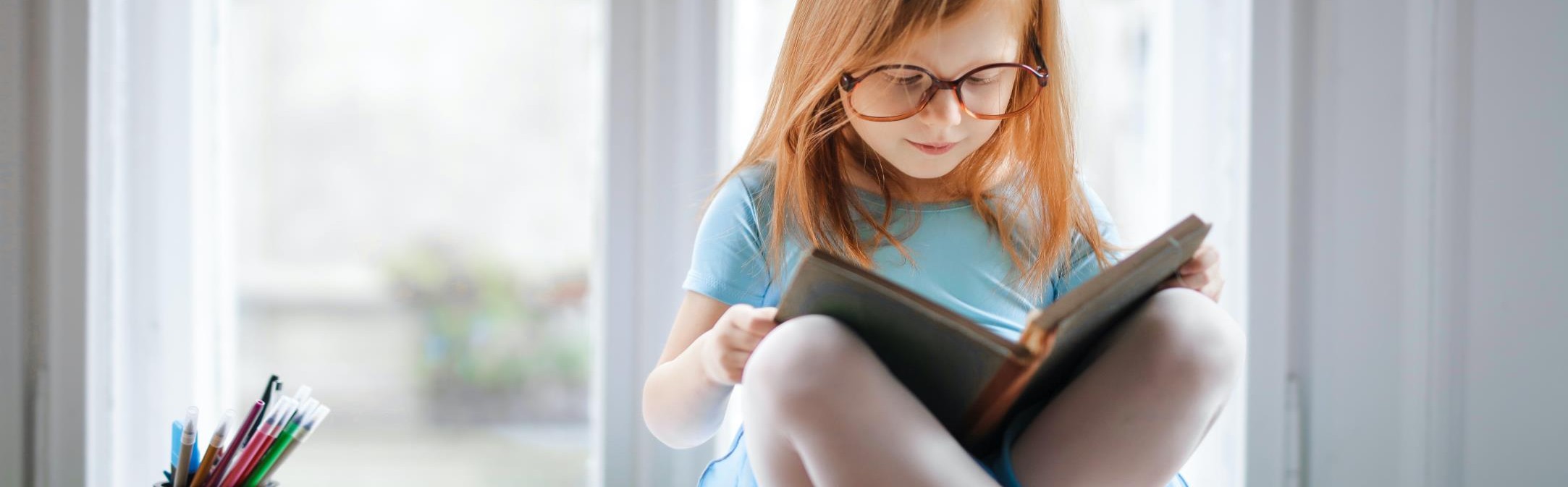 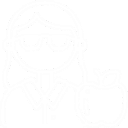 IL SERVIZIO
La composizione del pasto è la seguente:
Primo
Secondo con contorno
Frutta
Pane
Acqua (bottiglietta 0,5 lt.)
Condimenti, materiale a perdere

Una volta a settimana verrà fornito in alternativa alla frutta una dolce (budino, crostatina) o uno yogurt.

Se necessarie sarà possibile anche inserire una merenda e per i giorni di gita un pranzo al sacco con panini.

Qualora ci fosse la presenza di ragazzi con allergie che necessitano di diete speciali, è necessario fornire certificato medico.
1
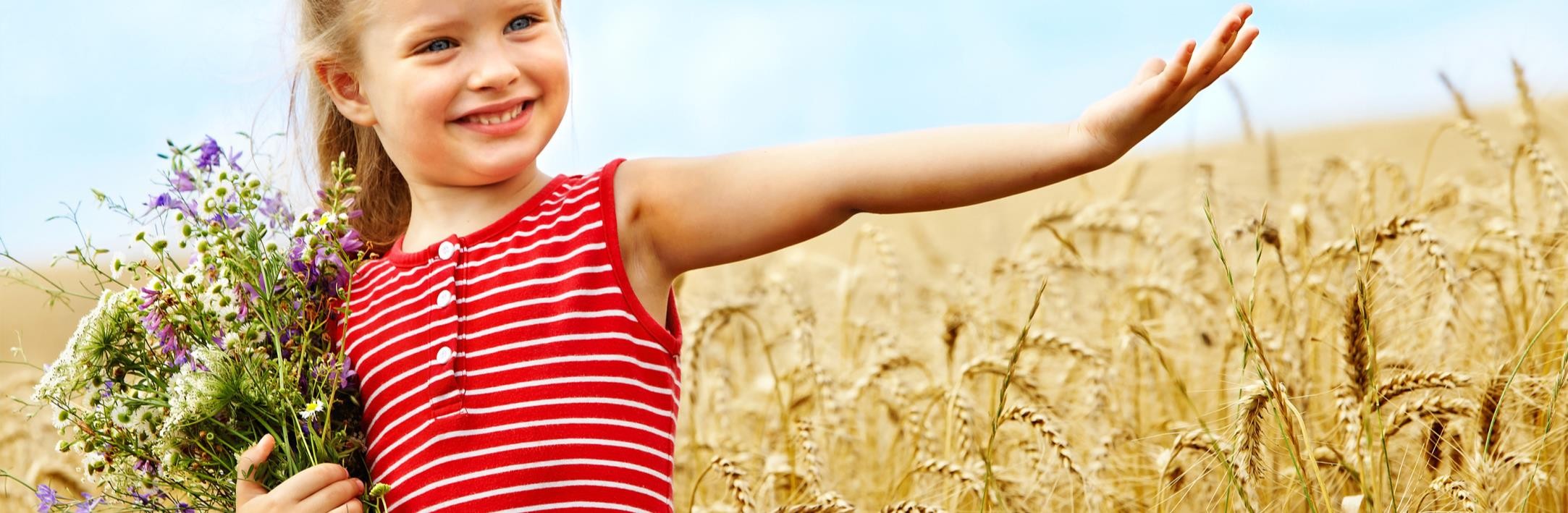 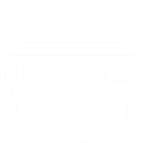 PREPARAZIONE DEI PIATTI
LEGAME FRESCO-CALDO
La preparazione dei pasti avverrà la mattina stessa del consumo, il sistema utilizzato per la produzione  è quello definito in “LEGAME FRESCO-CALDO”.
Le pietanze  cotte  e/o fredde  verranno immediatamente  confezionate  e mantenute  ad  una
temperatura >+60°C/+65°C per i prodotti caldi e +4°C/+10°C per i piatti freddi. In queste condizioni la  proliferazione batterica viene praticamente arrestata ed il cibo può essere trasportato in condizioni  igieniche perfette, mantenuto a temperature tali da garantire la sicurezza igienica fino al momento del  consumo.
Le pietanze dovranno continuare ad essere mantenute ad una temperatura tra +60°C/+65°C per i  prodotti caldi e +4°C/+10°C per i piatti freddi fino al momento del consumo che dovrà avvenire durante  il pasto a ridosso della consegna.
2
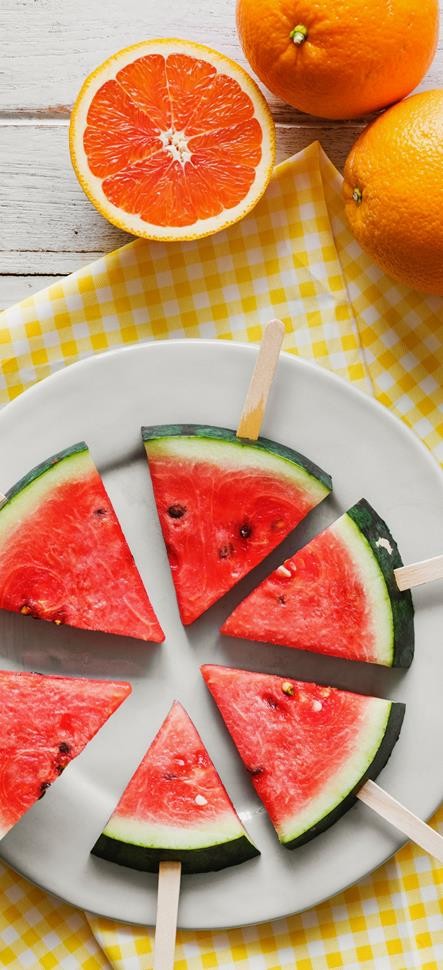 Offerta Gastronomica
Menù a rotazione su 4 settimane
4
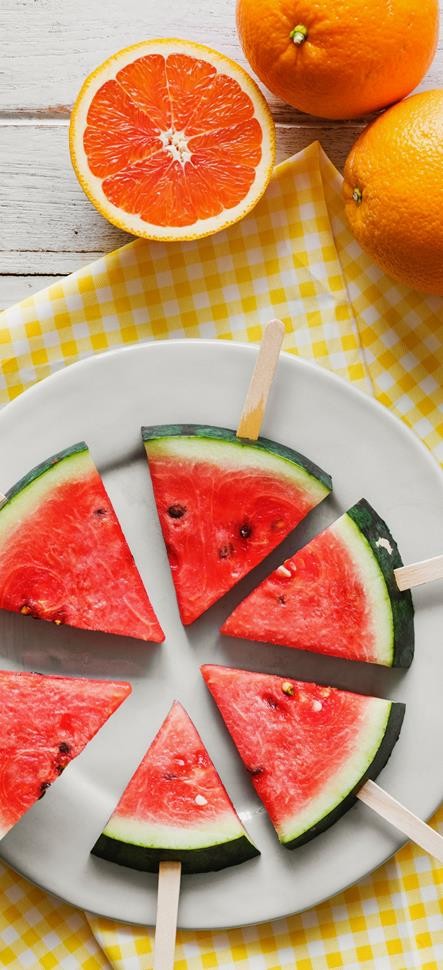 Offerta Gastronomica
Menù a rotazione su 4 settimane
4
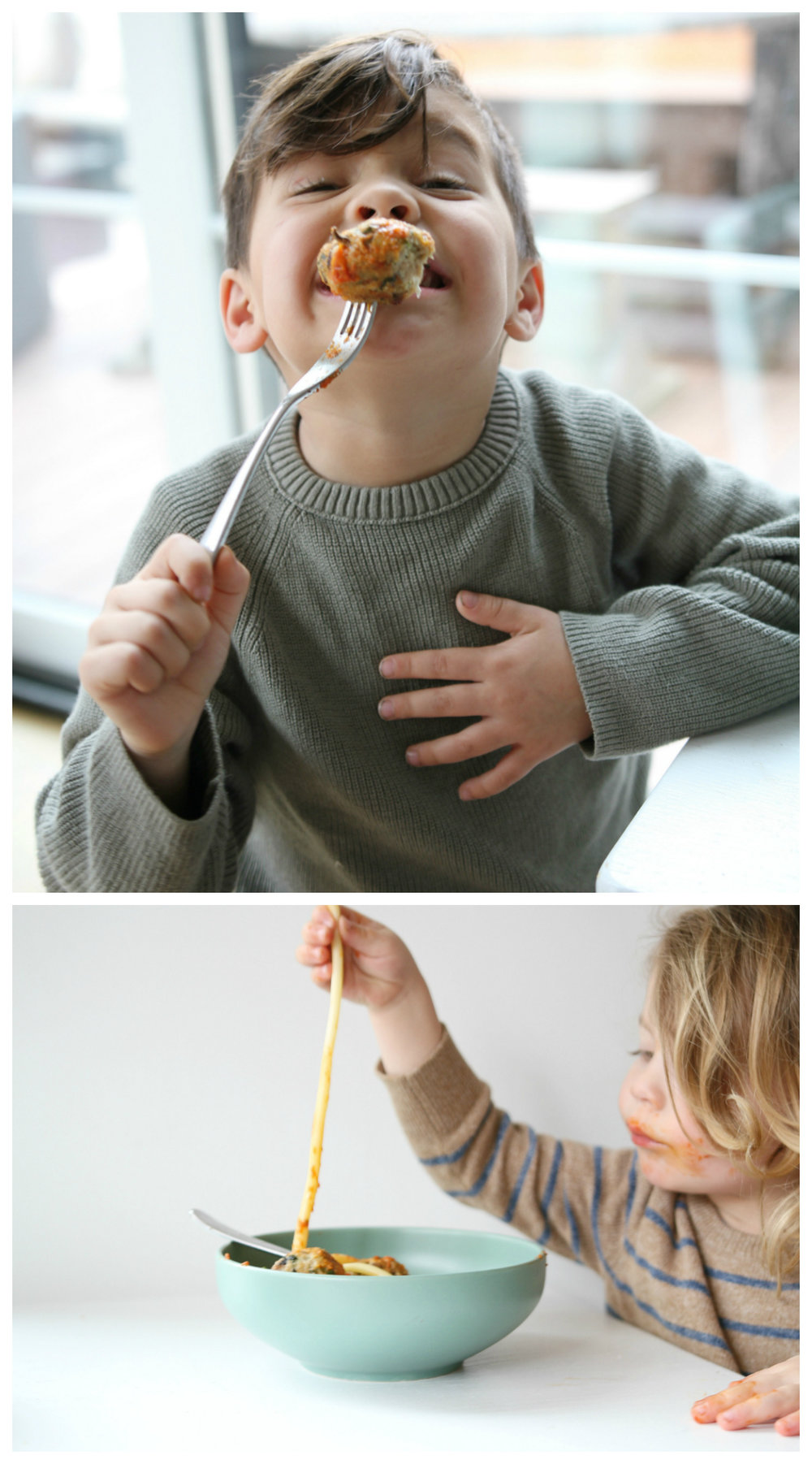 Offerta economica
L’offerta che vi proponiamo tiene conto di quanto descritto sopra.

PASTO 
Il corrispettivo a pasto parte da un prezzo minimo (che potrà variare in base al numero di pasti richiesti) di:
€ 4,50 + IVA a norma di legge


MERENDE
 frutta di stagione, yogurt, dolce
€ 0,60 + IVA a norma di legge
Grazie
Sales Account

Dana D’Aulerio  dana.daulerio@camst.it  Tel. 3371493241